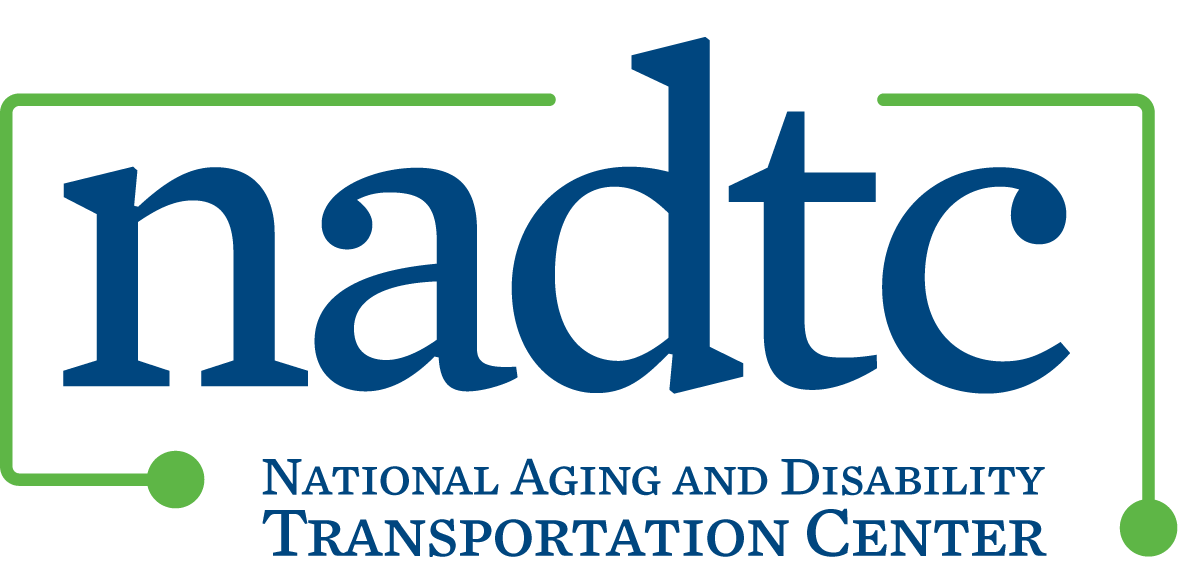 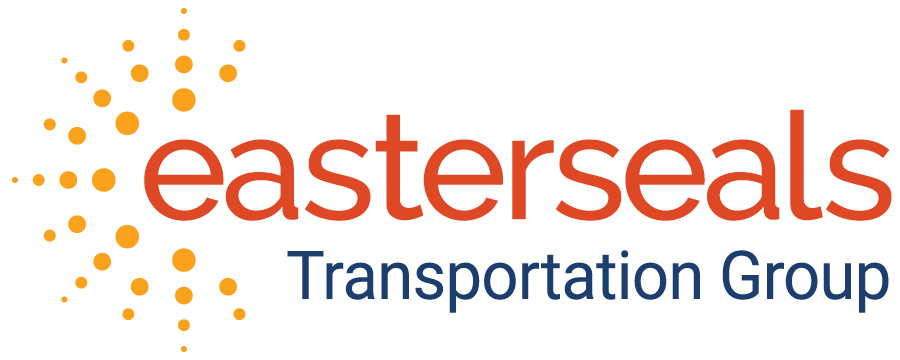 Succession Planning & Mentoring:  A Win/Win for Everyone!
Carol R. Wright Kenderdine
		Assistant Vice-President
		Transportation & Mobility
		Easterseals, Inc.
How to Join Poll Everywhere
Take out your cell phone (It doesn’t matter what kind of phone you have as long as you can text.)

Text CarolK807 to 22333
www.nadtc.org
2
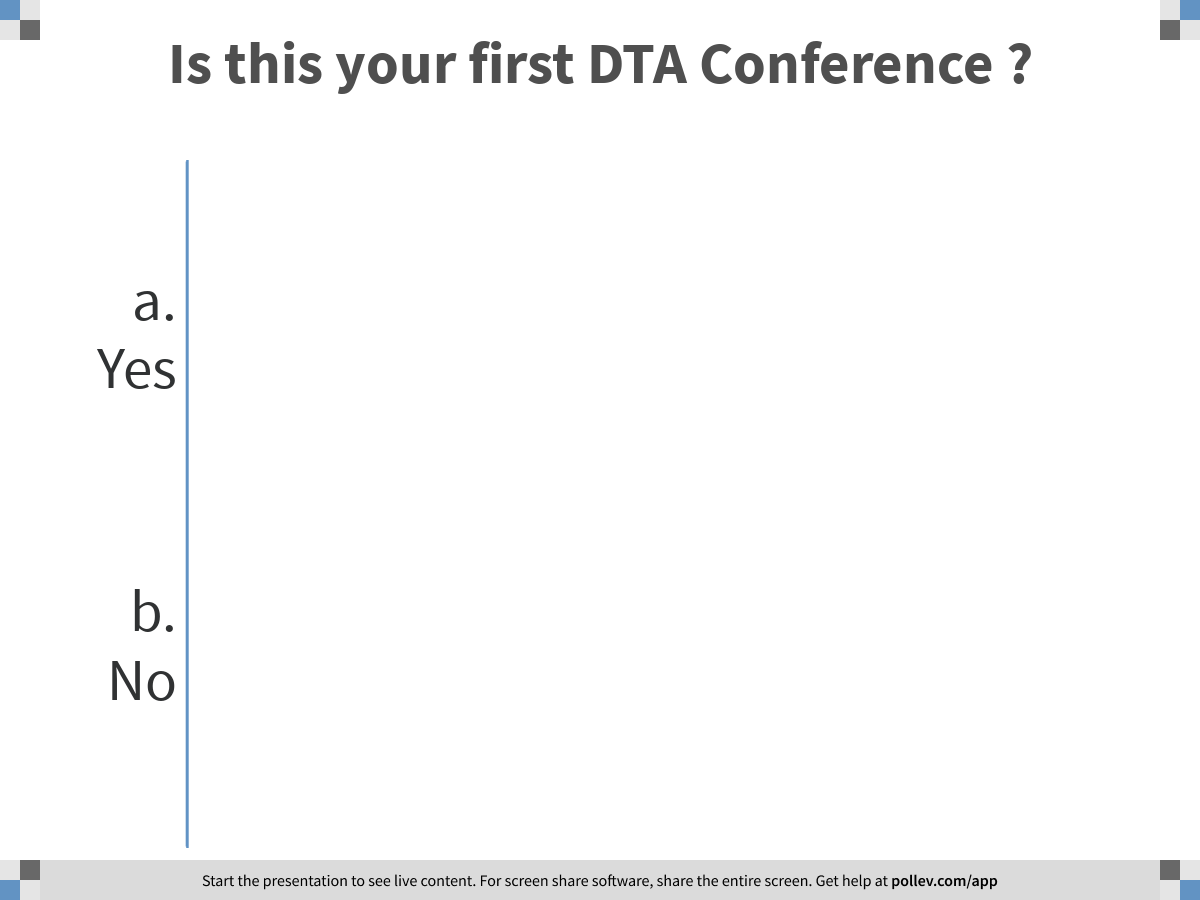 www.nadtc.org
3
[Speaker Notes: Poll Title: Is this your first DTA?
https://www.polleverywhere.com/multiple_choice_polls/1Z0F7cxUrvRNt6Kg6RttB?flow=Default&onscreen=persist]
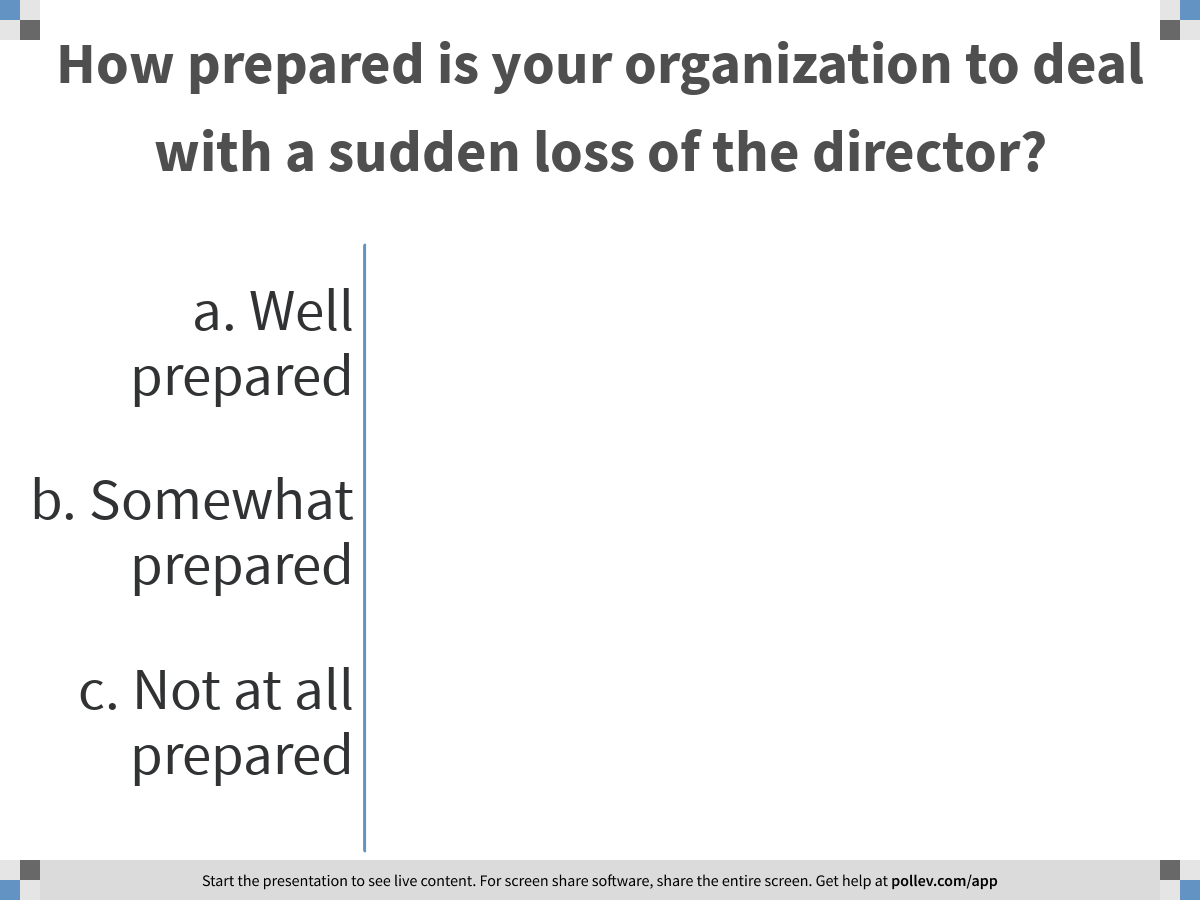 www.nadtc.org
4
[Speaker Notes: Poll Title: How prepared is your organization to deal with a sudden loss of the director?
https://www.polleverywhere.com/multiple_choice_polls/7YPyhn6h1iZnVUoG8heF2?flow=Default&onscreen=persist]
Being Prepared
A January 2018 survey of 1,098 managers revealed just 14% believed their organization was “well prepared” for an unexpected change in their senior management.

American Management Association
www.nadtc.org
5
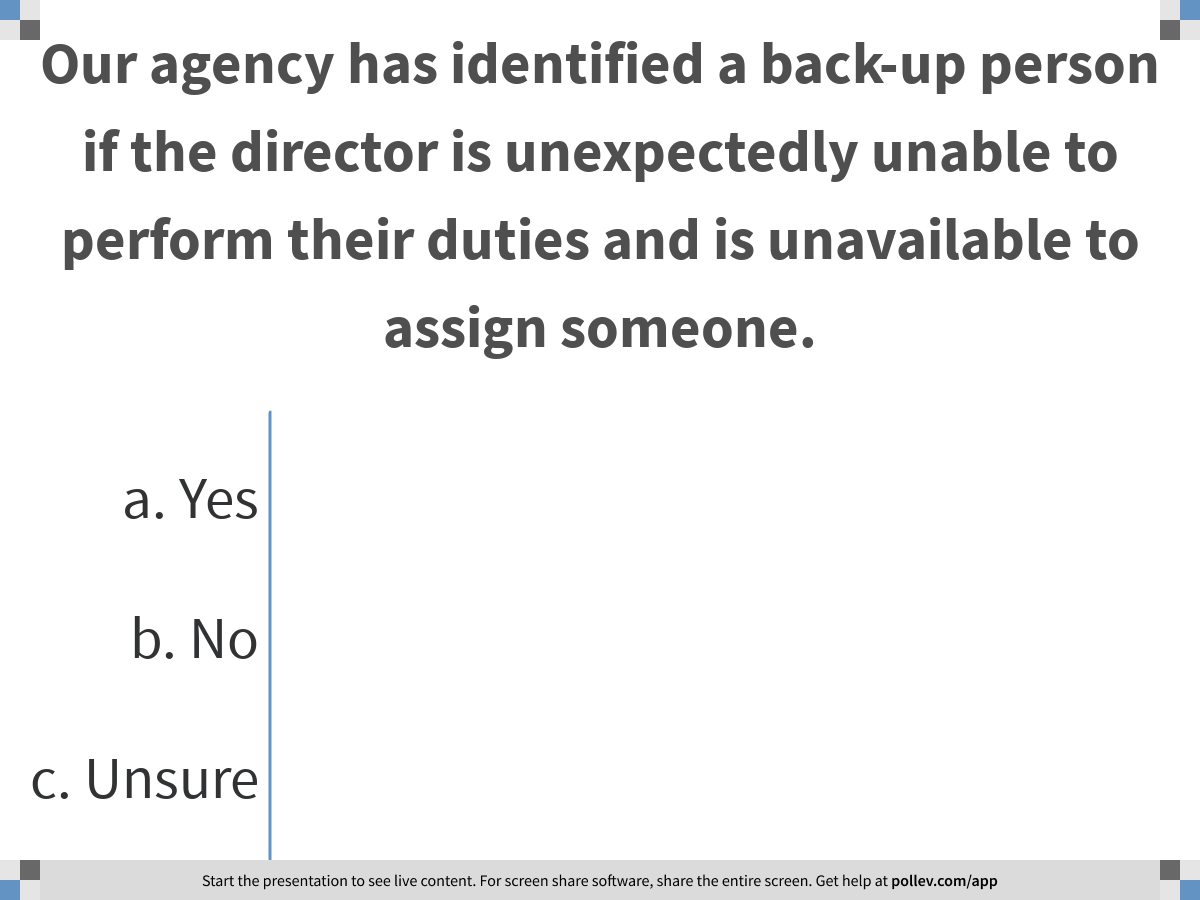 www.nadtc.org
6
[Speaker Notes: Poll Title: Our agency has identified a back-up person if the director is unexpectedly unable to perform their duties and is unavailable to assign someone.
https://www.polleverywhere.com/multiple_choice_polls/jZD5xV9jiUHfDo4Y7YQPP?flow=Default&onscreen=persist]
Continuity of Operation Plans
Especially during the COVID-19 pandemic, we have learned more about Continuity of Operation Plans (COOP).
Essential activity for all public and private entities
Address internal losses and compromises of infrastructure
Provide guidance to continuing daily activities and maintenance of vital record functions in the event that key staff or a large portion of an agency’s employees are not able to attend work
www.nadtc.org
7
Be Prepared
You can’t predict the next crisis, but you can be prepared for it.
Business disruptions can impact organizations of any size.
Weather
Power Outages
Pandemics
Fire
Loss of Leadership
www.nadtc.org
8
[Speaker Notes: California]
Continuity of Operations
Full Continuity of Operations Planning is for another time, but put it on your radar so you can be prepared.

In the meantime, what are you doing to make sure your leadership team is prepared for the planned or unexpected absence of key people.
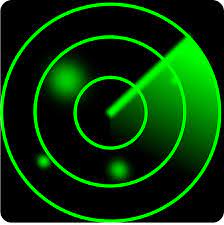 www.nadtc.org
9
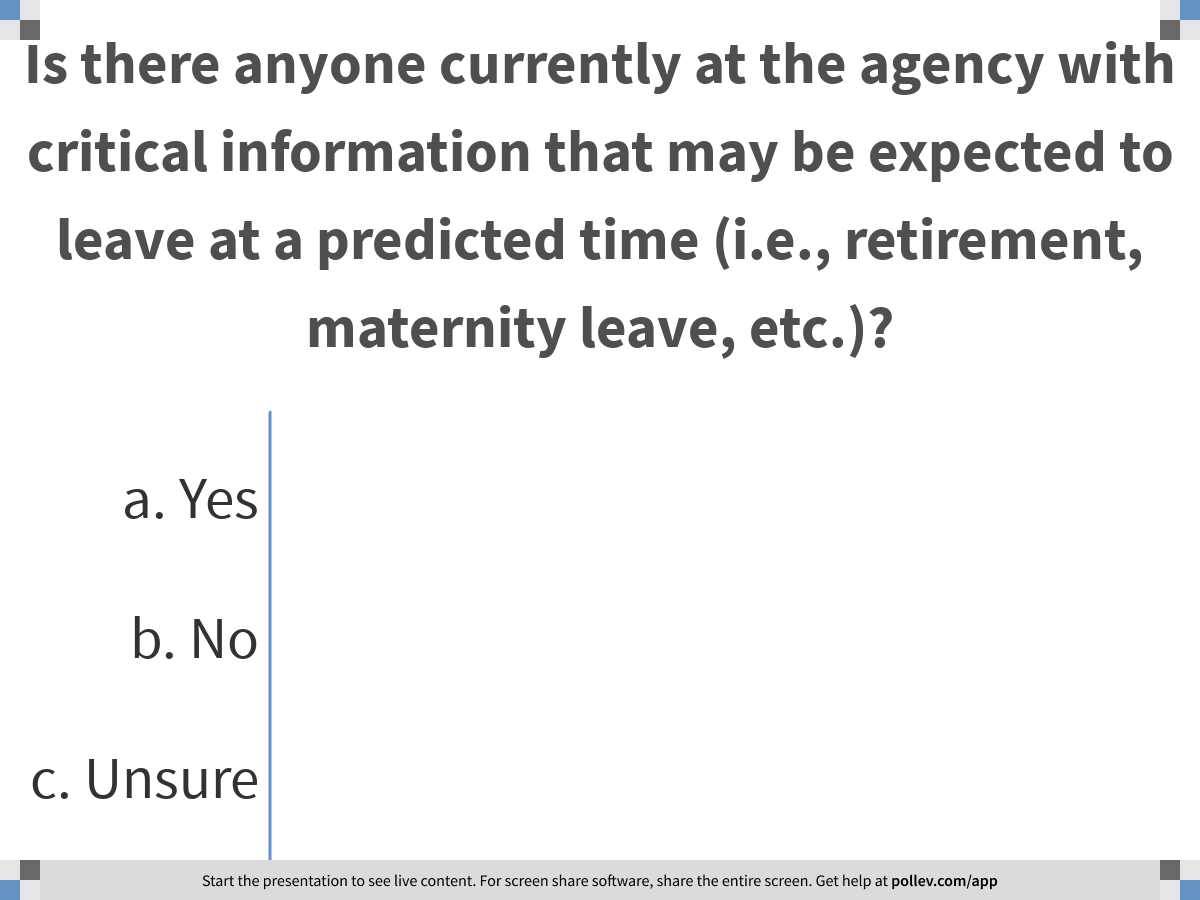 www.nadtc.org
10
[Speaker Notes: Poll Title: Is there anyone currently at the agency with critical information that may be expected to leave at a predicted time (i.e., retirement, maternity leave, etc.)?
https://www.polleverywhere.com/multiple_choice_polls/vZ19d6DulodPDBmTBEKDH?flow=Default&onscreen=persist]
Planning
Have you identified what information is essential that you might need to access?      

What are you doing now to ensure that you have a back-up for that person?

Who is being mentored to understand how to access necessary information?
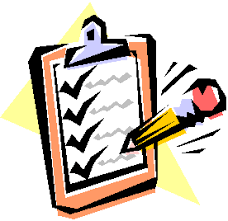 www.nadtc.org
11
Two Types of Succession Plans
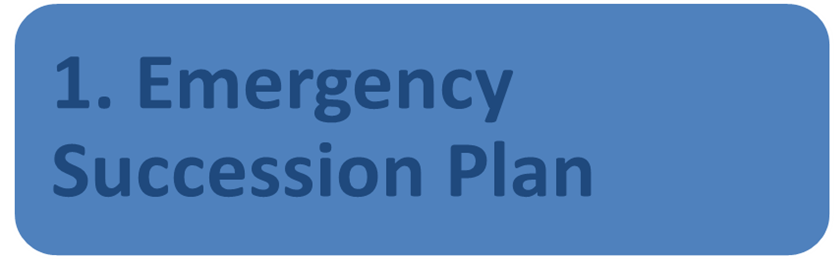 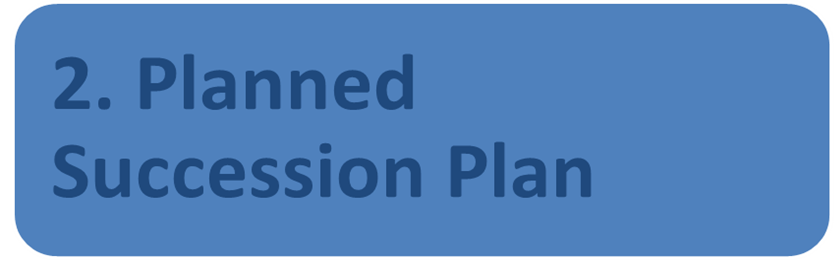 www.nadtc.org
12
Emergency Succession Plan
Details the steps and organization will take if a critical person departments unexpectedly (e.g., due to an extended illness, accident, or death).
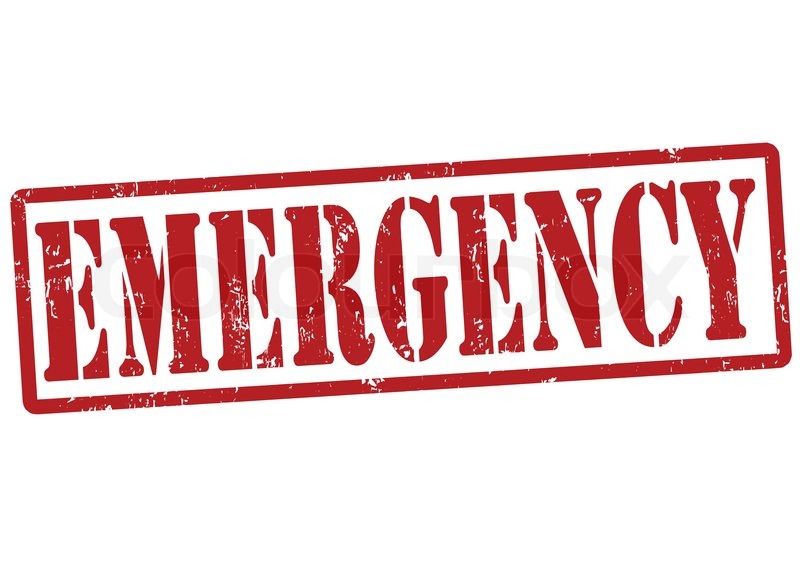 www.nadtc.org
13
What Is In an Emergency Succession Plan?
Guidelines for how it is activated
Who is responsible for deciding (governing body?)
Short-term chain of command identified
Who is responsible for what
Detailed communication strategy
Who will notify employees
Who will notify media (if needed)
How the message will be delivered
www.nadtc.org
14
Agency-Wide Critical Components
Identify the critical operations components that your agency is responsible for maintaining:
Bus routes
Dispatch
Maintenance of vehicles, facility and grounds
Payroll
Agency management
…
www.nadtc.org
15
Assigned Responsibility
Now, who is currently responsible for each of these components (list position and/or person behind each)
Bus routes
Dispatch
Maintenance of vehicles, facility and grounds
Payroll
Agency management
…
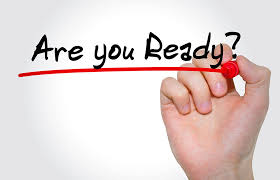 www.nadtc.org
16
Back-up
Who can provide back-up to the person in the position who you identified as responsible for each component? (List position and/or person)

What do they need to know right now to be able to take on that responsibility? (List primary tasks and things like file names/passwords/how to access critical information)

Who is going to train them and when? (Identify and set schedule now)

What needs to be done to close any gaps? (Identify and list)
www.nadtc.org
17
Emergency Succession Plan
Succession in this case is usually not permanent.

People have to have enough knowledge and authority to get the agency through the crisis.

Who will create your plan?
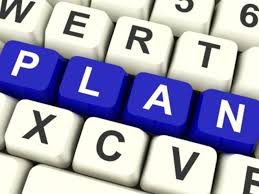 www.nadtc.org
18
Planned Succession Plan
Details the steps an organization will take when a critical person departs with notice (typically retirements or the director/key staff person leaves with advanced notice.)
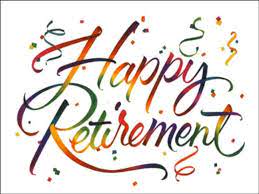 19
Requirements
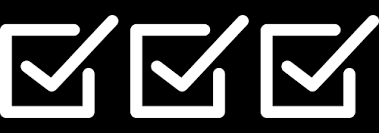 Amount of notice required

If & how the current director will be involved in the search for their successor

What knowledge needs to be transferred & how that will happen

Whether or not there will be overlap between the outgoing and incoming position (especially when the position is the agency director)
20
Purpose
To ensure:
the continuity of the organization’s performance & survival

the organization can continue to fulfill its goals without a large lag time for “catch up”

day-to-day operations will have minimal disruption

a smooth leadership transition
www.nadtc.org
21
Success Factors
Directors hold themselves accountable for growing leaders.

Employees are committed to their own self-development.

Succession is linked to strategic planning and investment in the future.

Leadership competencies are identified and used for selection and development.
www.nadtc.org
22
Success Factors
A pool of talent is identified & developed early for long-term needs.

Development is based on challenging & varied job-based experiences.

Succession planning addresses challenges such as:
Diversity
Recruitment
Retention
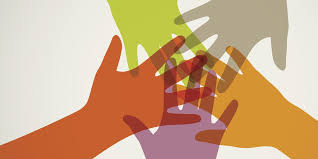 www.nadtc.org
23
Succession Planning Process
Step 1:  Link Strategic & Workforce Planning Decisions

Identifying the long-term vision & direction

Analyzing future service needs

Connecting succession planning                                           to the organization’s value and                                     goals
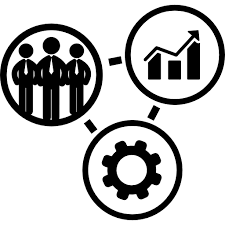 www.nadtc.org
24
Succession Planning Process, continued
Step 2:  Analyze

Identify key roles for succession or replacement planning 

Identify major responsibilities fulfilled by these roles
Succession Planning Process, continued
Step 2:  Analyze, continued

Define core competencies, technical skills, & the motivational profile required to undertake those roles 


Determining talents needed for the long-term (not just on position replacement)
Succession Planning Process, continued
Step 3:  Identify Key People & Roles

Identifying individuals with critical competencies from multiple levels (early in employment & often)

Assessing competency and skill levels of current workforce against established criteria

Analyzing external sources of talent
Succession Planning Process, continued
Step 4:  Develop Succession Strategies

Identifying recruitment strategies

Identifying retention strategies
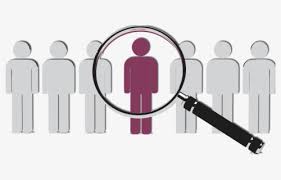 www.nadtc.org
28
Succession Planning, continued
Step 4, continued:
Identifying development/learning strategies to prepare employees for advancement into key roles through the right set of experiences:

Job Assignments/Rotation
Coaching/Mentoring
Performance Evaluation
Traditional Education Programs
Workshops/Training Opportunities
Shadowing
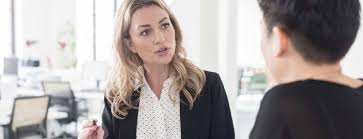 Succession Planning Process, continued
Step 5:  Implement Succession Strategies

Implement recruitment strategies

Implement retention strategies

Use appropriate selection criteria

Implement development/learning strategies

Include communication planning
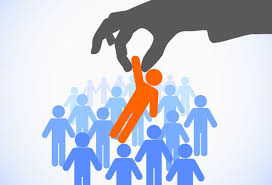 30
Succession Planning, continued
Step 5:  Implement Succession Strategies, continued

Develop a range of qualified candidate choices (not necessarily only one per position)

Determining & applying measures of success

Employee recognition

Long-range workforce planning
31
Succession Planning Process, concluded
Step 6:  Monitor & Evaluate Plan

Assessing response to changing requirements & needs

Take into account the strategic vision & objectives of the organization & identify how they will “live on” if key people depart

Remain aligned with the overall business strategic planning
Results of Not Planning
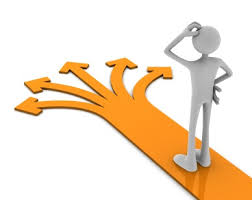 Loss of critical knowledge

Loss of essential experience

Loss of perspective

Competing interests or ideas that stall the replacement process puts further strain on the organization

Lack of foresight & planning can be detrimental to the incoming leader’s success
www.nadtc.org
33
Generational Differences
Businesses idolize youth & those who are savvy with technology.

Transit agencies recruit and retain mature employees because of respect for their work ethic.

Each generation brings something different and valuable to your agency’s operations.
www.nadtc.org
34
Generational Differences, continued
Younger generation workers change jobs with greater frequency.

Generation Xers demonstrate the lowest job satisfaction among all demographic segments and have the greatest conflict between balancing work life and family life.

Baby Boomers are considering different business responsibilities, new opportunities, & ways to give back to their organizations.
Leadership Today
“To be a leader today is to recognize that you don’t know how long you will be in a particular position, nor do you know how long people will be on your team with you.  But if you can empower and inspire others, you can get the most out of them for the time that they are there and make an impact on their futures.”

Peter Guber, Executive Producer of box office hits such as The Color Purple, Midnight Express, Batman, Rainman, Flashdance, The Kids Are All Right, etc., and Chairman/CEO of 
Mandalay Entertainment
Solutions
Learning & development solutions can provide mechanisms to increase the pool of successors.

These solutions provide tools to develop marginal candidates, who may have great promise but must gain specific knowledge or competency or must close an experience gap, into viable successors.
www.nadtc.org
37
Best Practices
Conduct a company analysis:

Most significant business challenges that lie ahead

Skills/experience that director will need when leading the company over the next 4-6 years

Avoid thinking that future challenges will require the same skills that worked in the past (fight the tendency to think the answer is to find a younger version of the incumbent director)
Best Practices, continued
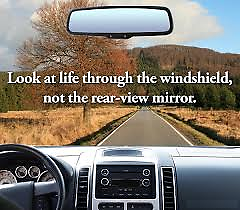 Best Practices
The best transit systems are developmentally oriented, rather than simply replacement oriented.

The most successful transit systems are built around continual reinvention – continually refining & adjusting as they receive feedback & learn from other leading transit organizations.
www.nadtc.org
40
Best Practices, continued
Evaluate Internal Candidates:

Identify a small group of people that would be ready for succession in as little as 2 – 4 years

“The odds that the ‘perfect’ person finds his or her way to a leadership opportunity at just the ‘right’ time are so improbable that planning for it is ludicrous.  However, a great deal can be done to develop suitable managers during a 2- to 4-year period.”

Stephen A. Miles & Nathan Bennett, Forbes.com
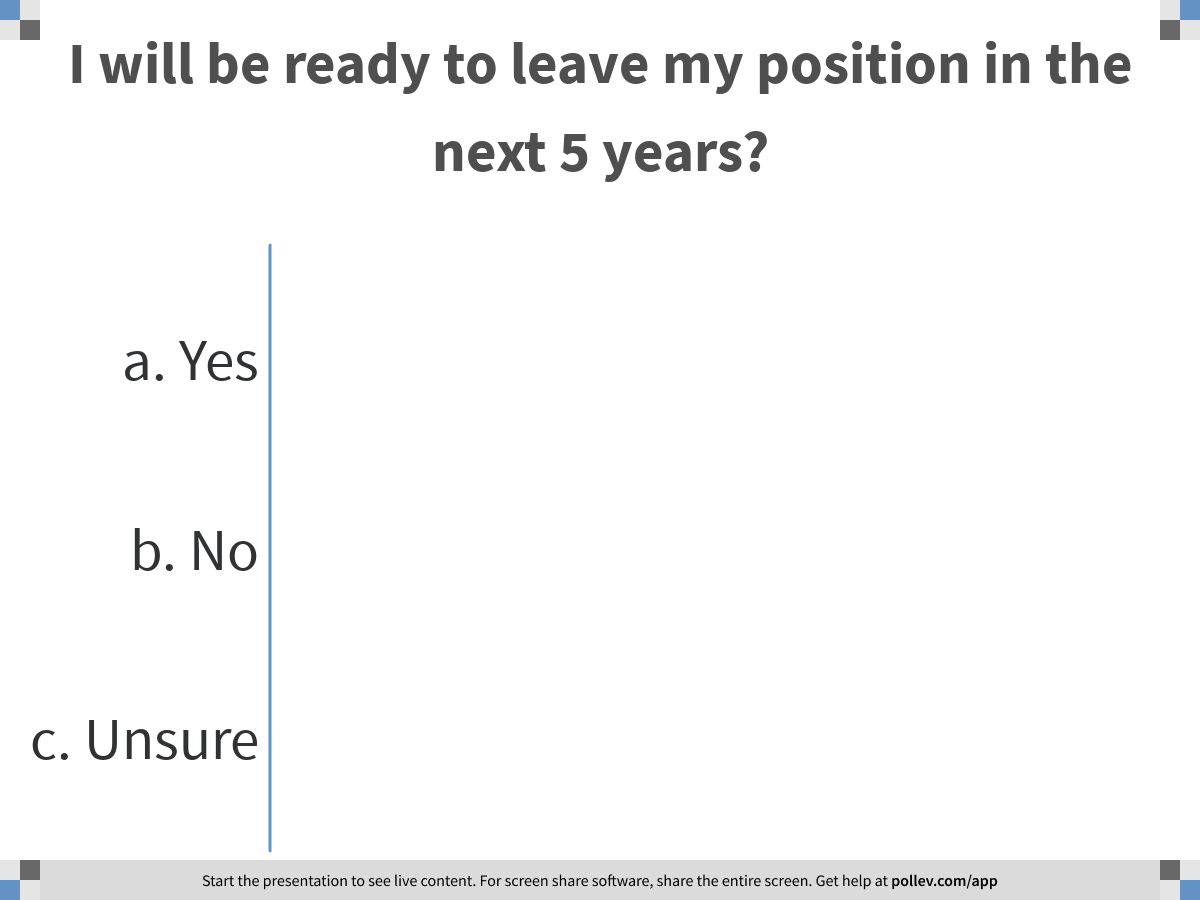 www.nadtc.org
42
[Speaker Notes: Poll Title: I will be ready to leave my position in the next 5 yearsY
https://www.polleverywhere.com/multiple_choice_polls/inkGaiuu61ov38TWsqFZz?flow=Default&onscreen=persist]
Best Practices, concluded
Create a Transition Process Plan (Planned Retirements):

Focus on a starting process

Coach successors so they have an opportunity to spend sufficient time with the outgoing director/manager for a complete handing off of duties

Ensure that successors have an opportunity to develop relationships with board members or the governing body
Succession Planning
“Succession is one of the key responsibilities of leadership.”
Max Dupree in Leadership Is an Art

A legacy is created only when a person puts his organization into the position to do great things once he is gone.
Small Urban & Rural Transit Center
Mentoring
A tool that organizations can use to nurture and grow their people.

Informal 
Little to no structure
May have no clear, specific goals

Formal
Oversight
Clear, specific goals
Evaluation
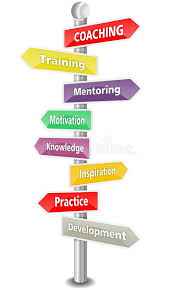 www.nadtc.org
45
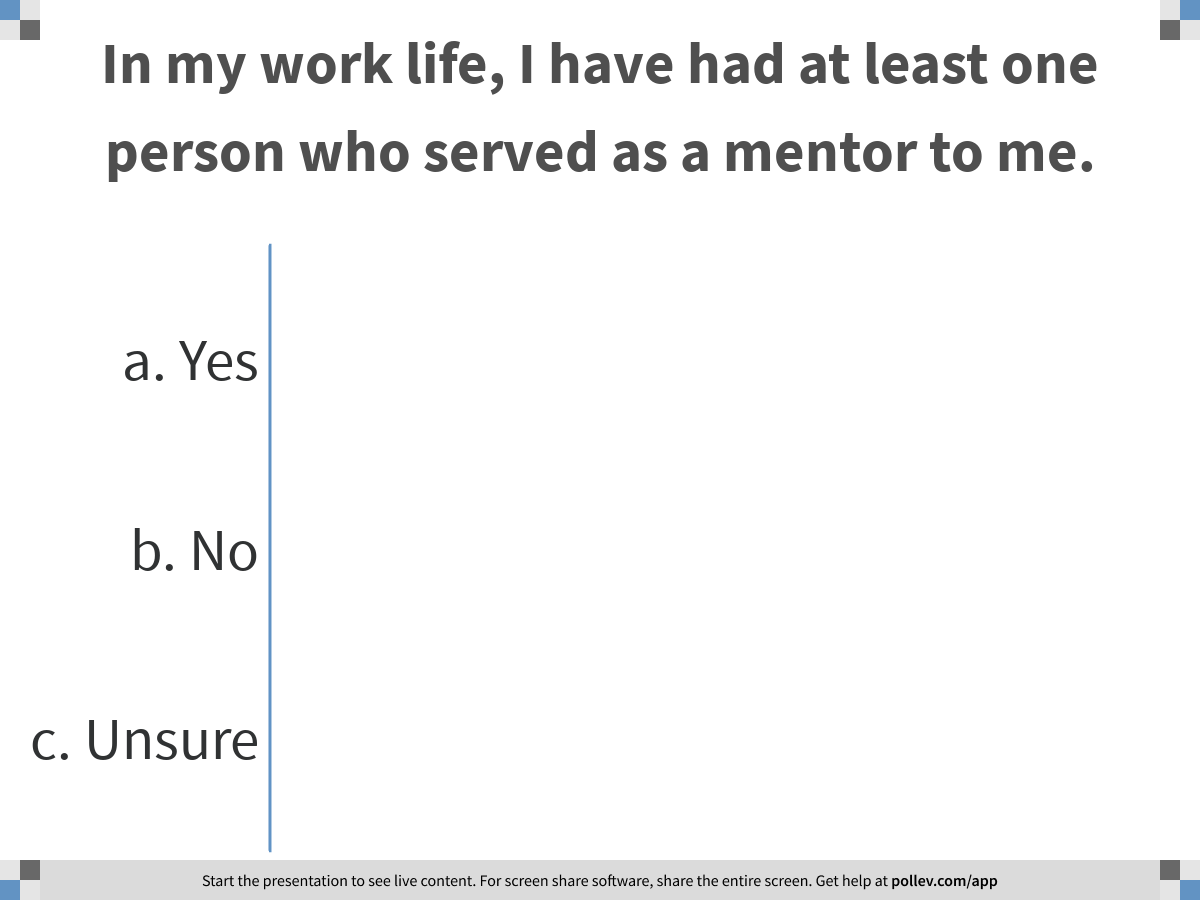 www.nadtc.org
46
[Speaker Notes: Poll Title: In my work life, I have had at least one person who served as a mentor to
https://www.polleverywhere.com/multiple_choice_polls/3H9Bhf8qZLN3uyakIS9iJ?flow=Default&onscreen=persist]
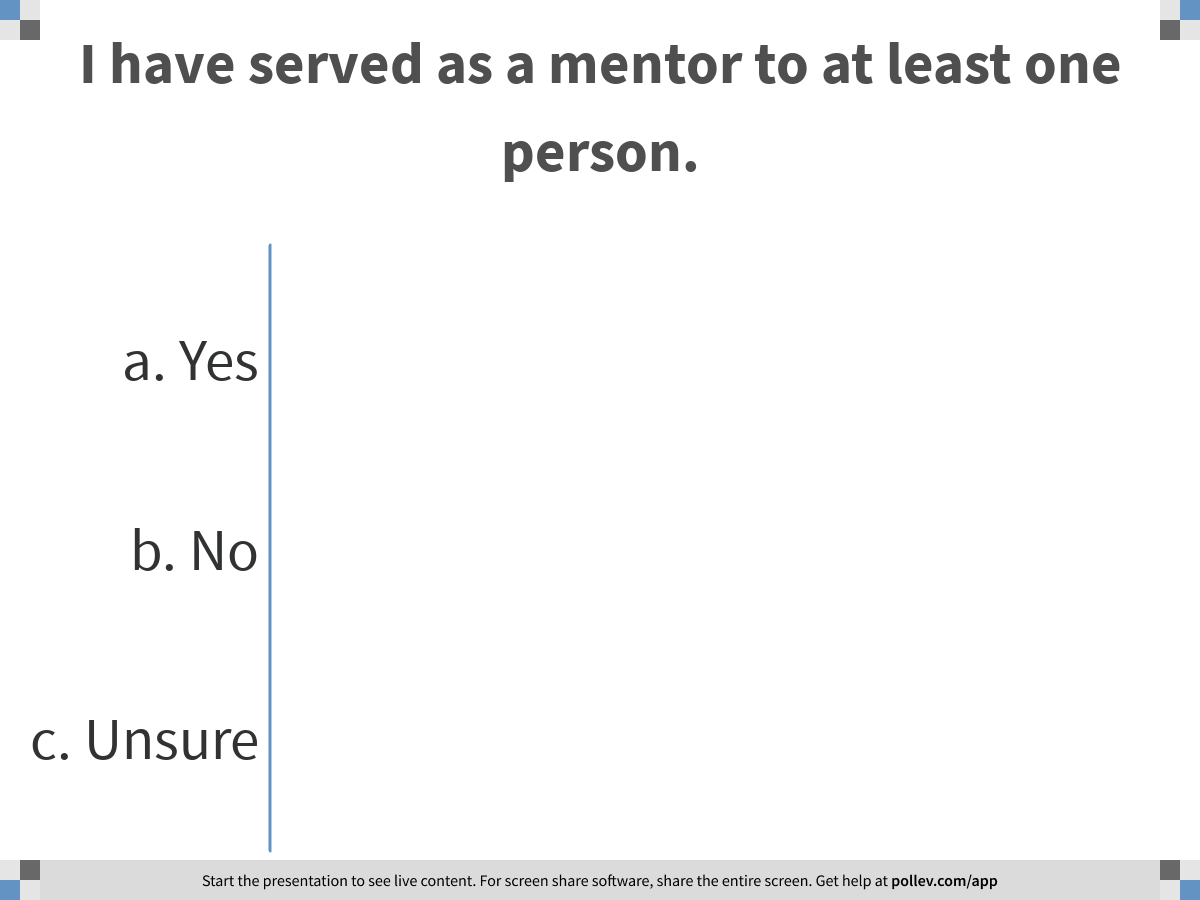 www.nadtc.org
47
[Speaker Notes: Poll Title: I have served as a mentor to at least one person.
https://www.polleverywhere.com/multiple_choice_polls/2z0LUUgt2Vxm399h9EQIq?flow=Default&onscreen=persist]
Mentoring Works!
“Research shows that there is a positive correlation between a successful mentoring experience and an increase in productivity, employee retention and job satisfaction.”

Judith Lindenberger, MBA and Marian Stoltz-Loike, Ph.D.
“Mentoring & Baby Boomers”
www.nadtc.org
48
Questions for Getting Started
Do I believe in people and feel that they                  are my agency’s most important asset?
Do I believe that empowering others can accomplish more than my individual achievement?
Do I actively search for people to empower?
Would I be willing to raise others to the point that they leave us for a better position?
Am I willing to invest time to develop people who have leadership potential?
www.nadtc.org
49
More Questions for Reflection
Would I be willing to let others get credit for what I taught them?
Do I allow others freedom of personality and process, or do I have to be in control?
Would I be willing to publicly give one of my staff the opportunity to represent us as a leader?
Would I be willing to let others work me out of a job?
 Would I be willing to hand the leadership baton to the people I empower and truly “root” for them to succeed and surpass my contributions?
www.nadtc.org
50
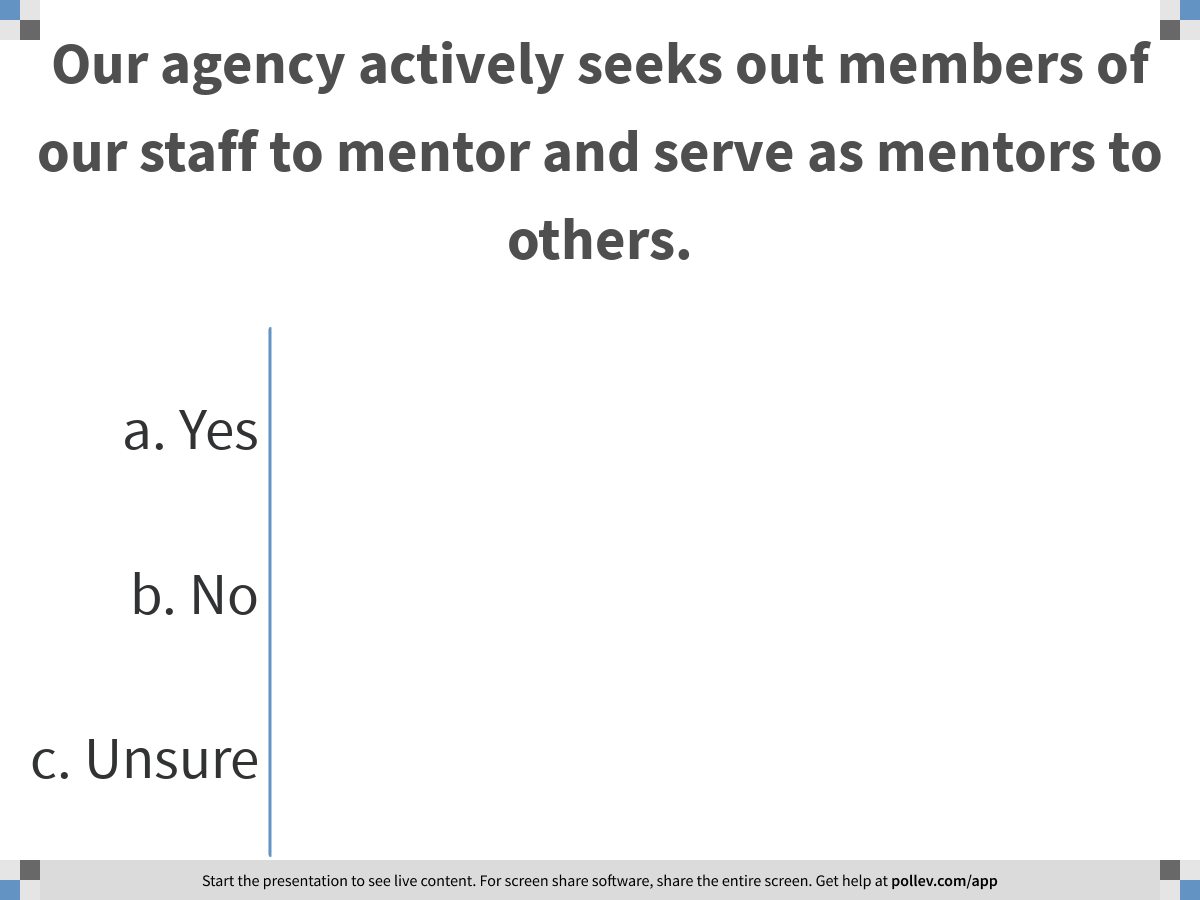 www.nadtc.org
51
[Speaker Notes: Poll Title: Our agency actively seeks out members of our staff to mentor and serve as mentors to others.
https://www.polleverywhere.com/multiple_choice_polls/XZWCT6rfiLnlrhmRpi7Xl?flow=Default&onscreen=persist]
Coaching vs. Mentoring
Something managers must do for all staff; a required part of the job

Takes place within the confines of the formal manager/employee relationship

Is job & performance focused – centered on the individual within their current job
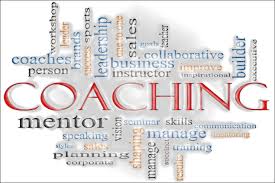 52
Coaching
Arises out of the need to ensure that the employee can perform the tasks required of the job to the best of his/her ability

Relationship is initiated by manager
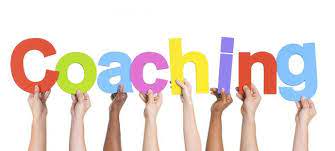 www.nadtc.org
53
Good Managers
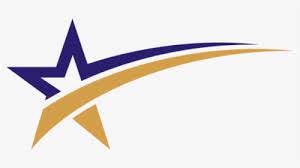 Rather than feeling threatened by rising stars in their organizations, good managers take the time to mentor others, secure in the knowledge that the employees’ successes will reflect favorably on the employer.
www.nadtc.org
54
Why Implement a Mentoring Program
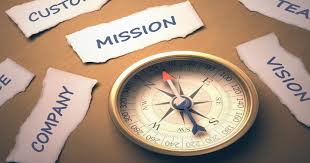 To communicate the values, vision & mission of the organization

As part of the on-boarding process, to help new staff settle successfully into the organization

To enable experience staff to pass their expertise on to others who need to acquire specific skills
55
Why Implement a Mentoring Program
Assists in modeling desired behaviors and cultivating the right attitudes

Develops competencies & priorities in customer service

Promotes an encouraging environment through:
Ongoing interactions
Coaching
Teaching
Role modeling
56
Why Implement a Mentoring Program
Tangible way to show employees that they are valued

To help prepare high potential employees for future growth or managerial positions
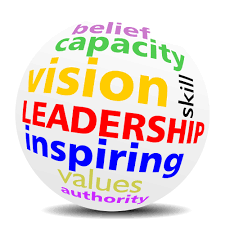 57
Using Role Models & Mentors
“As much as I admire great figures in history like Winston Churchill, Martin Luther King, Mother Teresa, and Gandhi, it’s hard to sell them to your people as role models, since none of your people believe they’re ever going to become the next Churchill, Gandhi, Dr. King or Mother Theresa.  

The best role models are people who are accessible and will always lead you in the right direction.”
Warren Greshes, The Best Damn Management Book Ever:  9 Keys to Creating Self-Motivated High Achievers
58
Finding Your Own Mentors
What you need is a “Kitchen Cabinet” (phrase courtesy of Bob Prince, former GM of Massachusetts Bay Transportation Authority, Boston, MA) – a group of people you consult regularly to get advice and feedback

Forming a Kitchen Cabinet
Many people assume mentors are only for those starting out in their careers.

Are you secure enough to ask for help?
59
Kitchen Cabinet
The people you choose should have different contributions to make to your thinking process.
Fellow transit manager
Community professional
Consultant with expertise in your specialty
Financial expert
Communications specialist
Legal expert
Positive role model
Other
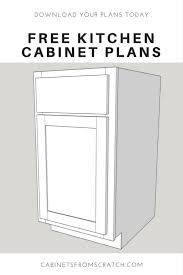 60
Kitchen Cabinet
People who:

Offer different points of view 
Will challenge you
Will support you
Will educate/inform you

Avoid putting only your “buddies” on your Cabinet.  They won’t help you grow & develop.
61
Small Urban & Rural Transit Center
Kitchen Cabinet
10 Things to Look for in a Mentor
Experience
Character
Similar Goals
Availability
Open-minded
6.  Caring
Positive 
Focus
Believes in You
Open & Honest
62
Imagination
Where do you get your ideas?

Who challenges your thinking in a positive way?

What fuels your imagination?

Look for mentors who:
Are 2-3 phases ahead of you in job function
Work at an order of magnitude bigger in scope or geography
Do your job, but in a different industry
63
Reality
It is easy to get so tied up in what you are doing that you can lose sight of the reality of changing attitudes, business conditions, or new possibilities.

Look for mentors who:
Can point out opportunities to change the game that you might not see on your own
Are masters of technology or some other skill that you do not possess
Leaders in other businesses & can share successful strategies
64
Connections
Look for mentors who are in the job you aspire to have.

Having a mentor in that role can expose you to the real requirements and opportunities.

Mentors can expand your personal and professional network, not just in size but in usefulness.
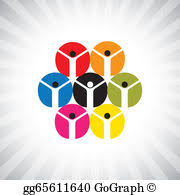 www.nadtc.org
65
Learning
Don’t get “hung up” on the term Mentor.  Just buying coffee for someone you can learn from and getting the benefit of their time is the important part.

However, if you can formalize it to the extent that you both acknowledge that they care about your success over time, the benefits multiply.
66
Igniting Talent…
Aristotle believed that every person had inside them talent that lay dormant.  A great mentor is someone who can reach in and “ignite the talent.”
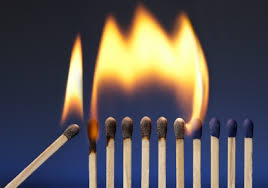 67
Questions
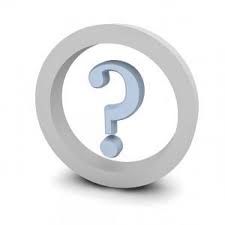 www.nadtc.org
68
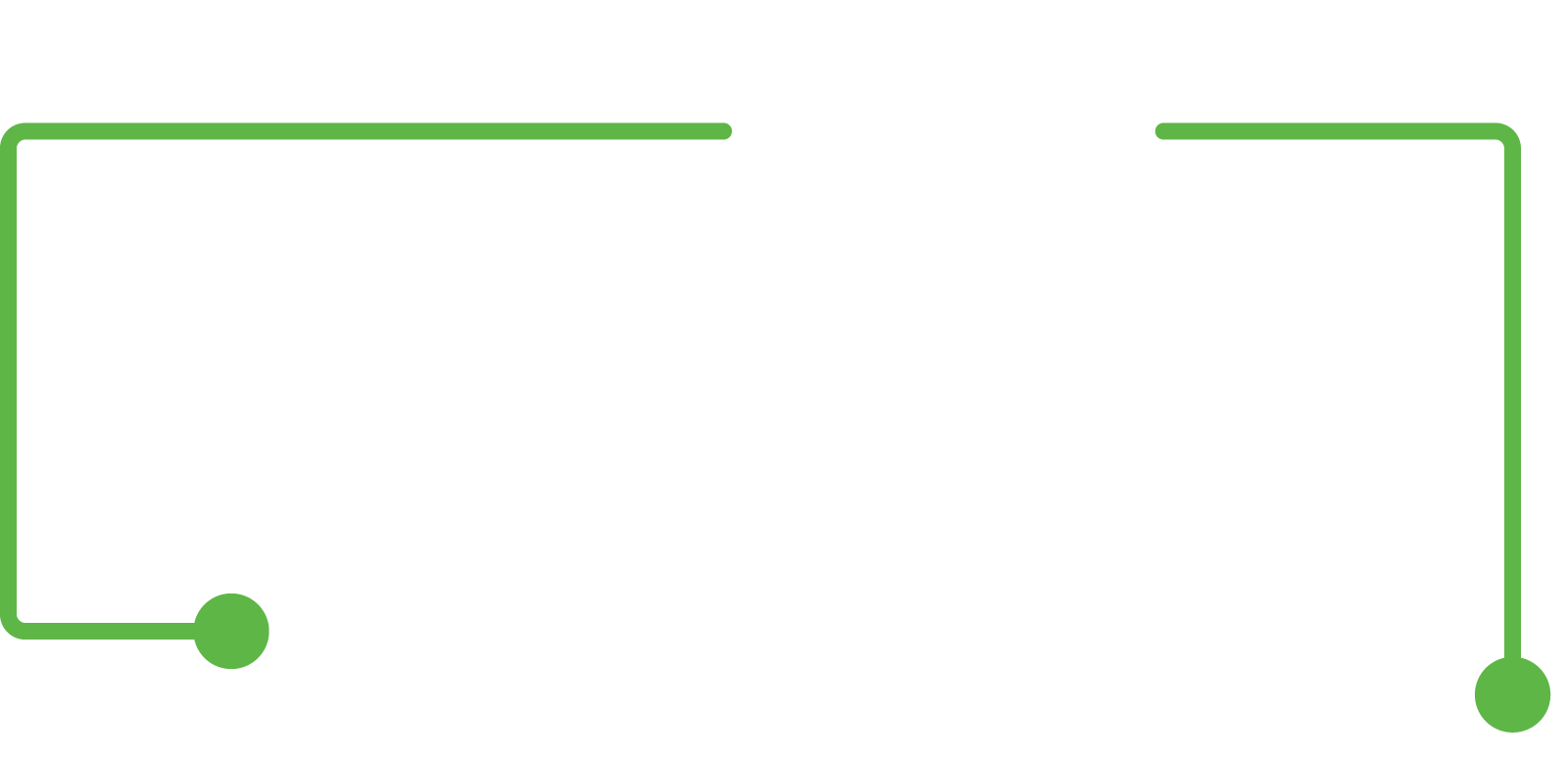 Carol R. Wright 
202.403.8365 | cwright@easterseals.com
866-983-3222
www.nadtc.org
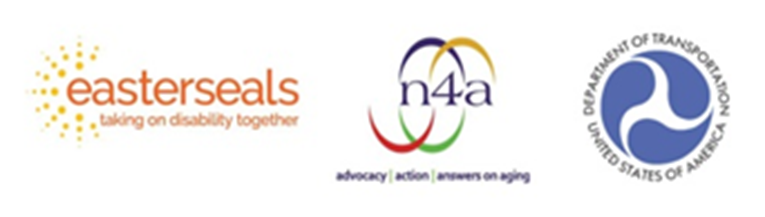 NADTC and Easterseals say…
www.nadtc.org
70